Product View
Lauren Bandle
January 11, 2024
1
Current Challenges
Products are submitted within multiple filings – both initial and updates.
Regulators often need the context of previously submitted information to complete the current review.
1/11/2024
2
Current SERFF Capabilities
However,…
Gaps in capabilities lead to redundant documentation being added to multiple filings.
SERFF provides some linking capabilities (previous tracking number, associated filings, etc.)
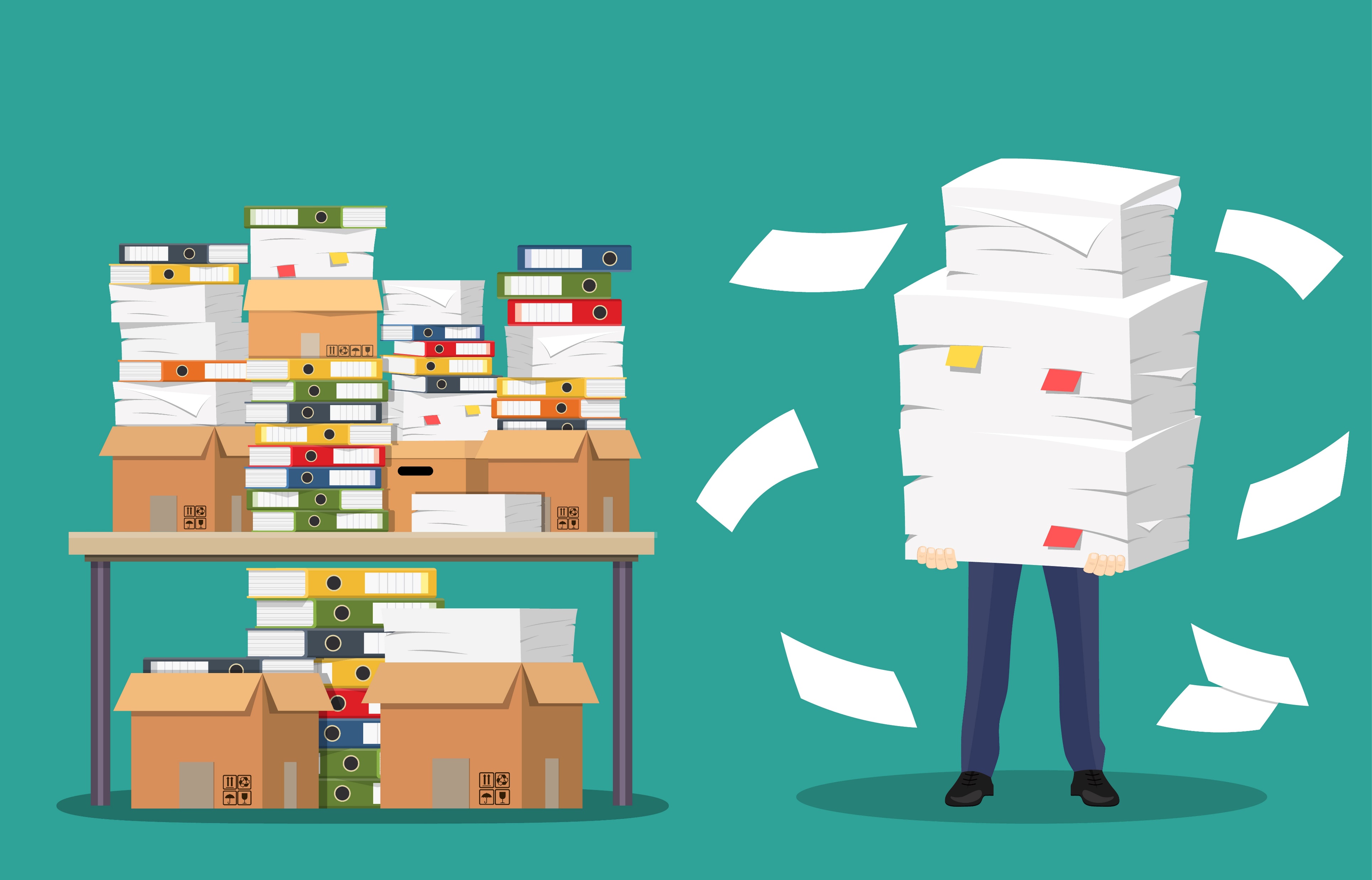 SERFF TRACKING NUMBER
Questions:
What is a Product? 
Is this something the regulators or industry defines?
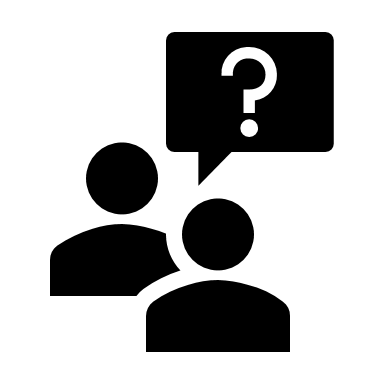 1/11/2024
3
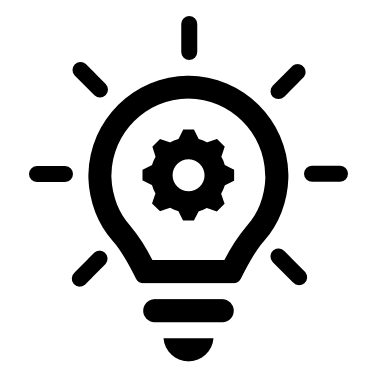 Proposed Solution: Product View
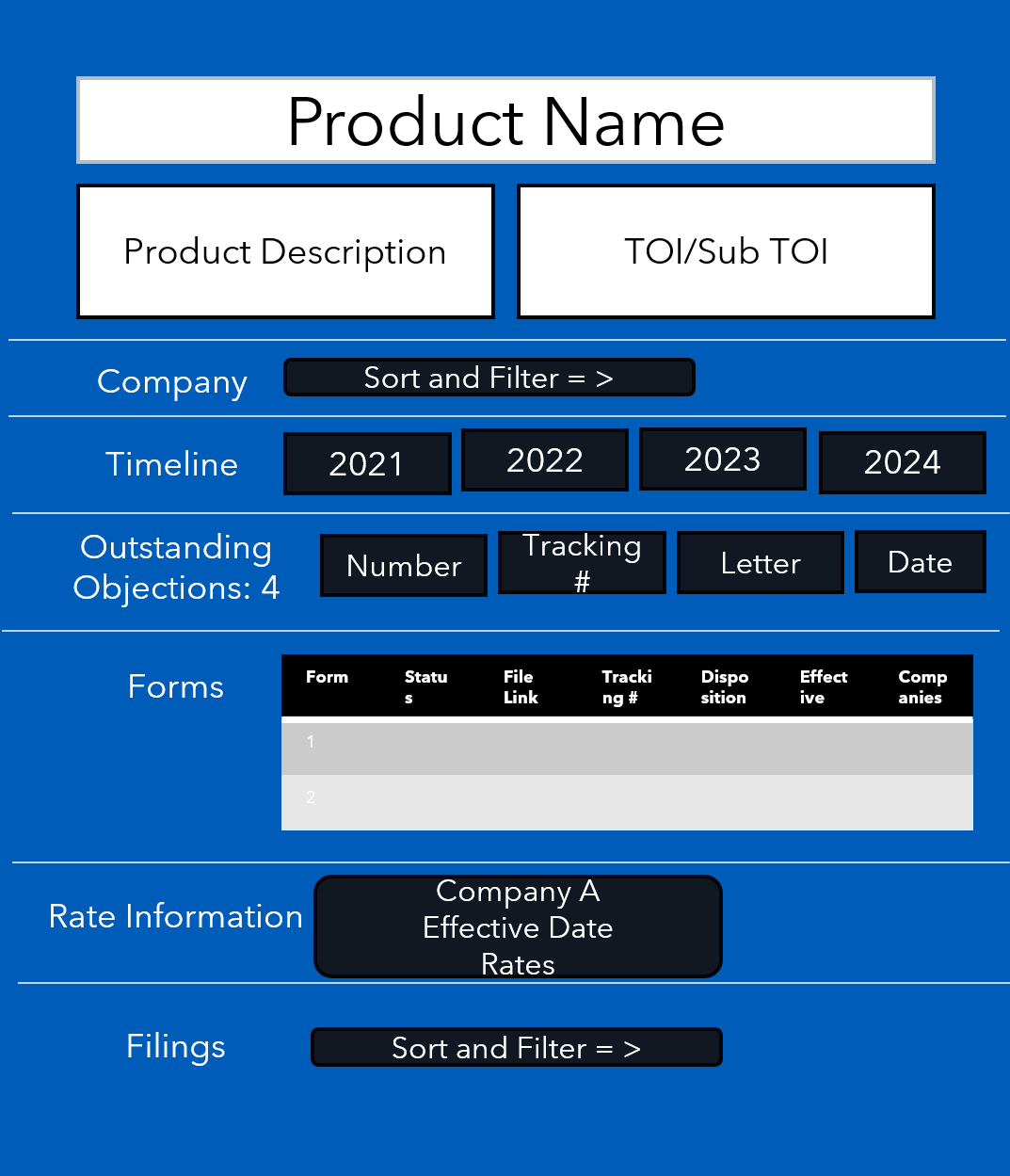 A consolidation of information from all related filings into one view.
Displays relevant product related data.
Easy navigation to related filings.

Questions: 
What data would you like to see in a product view? 
How would you benefit from a product view?
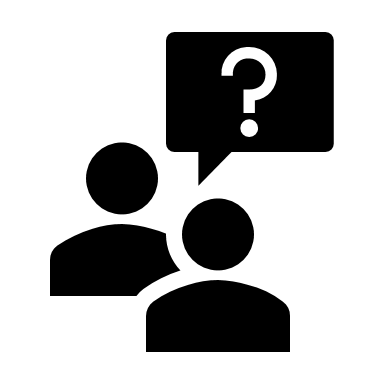 1/11/2024
4
Moving Forward
Already in place: Added type-ahead to Product Name field to cut down on common errors.
Questions:
How do you know what product a SERFF filing is a part of?
How do we work backwards through existing filings to group them into products?
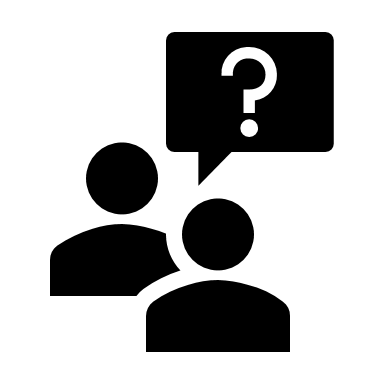 1/11/2024
5
Survey
Please answer this survey and feel free to add your ideas, comments or suggestions.
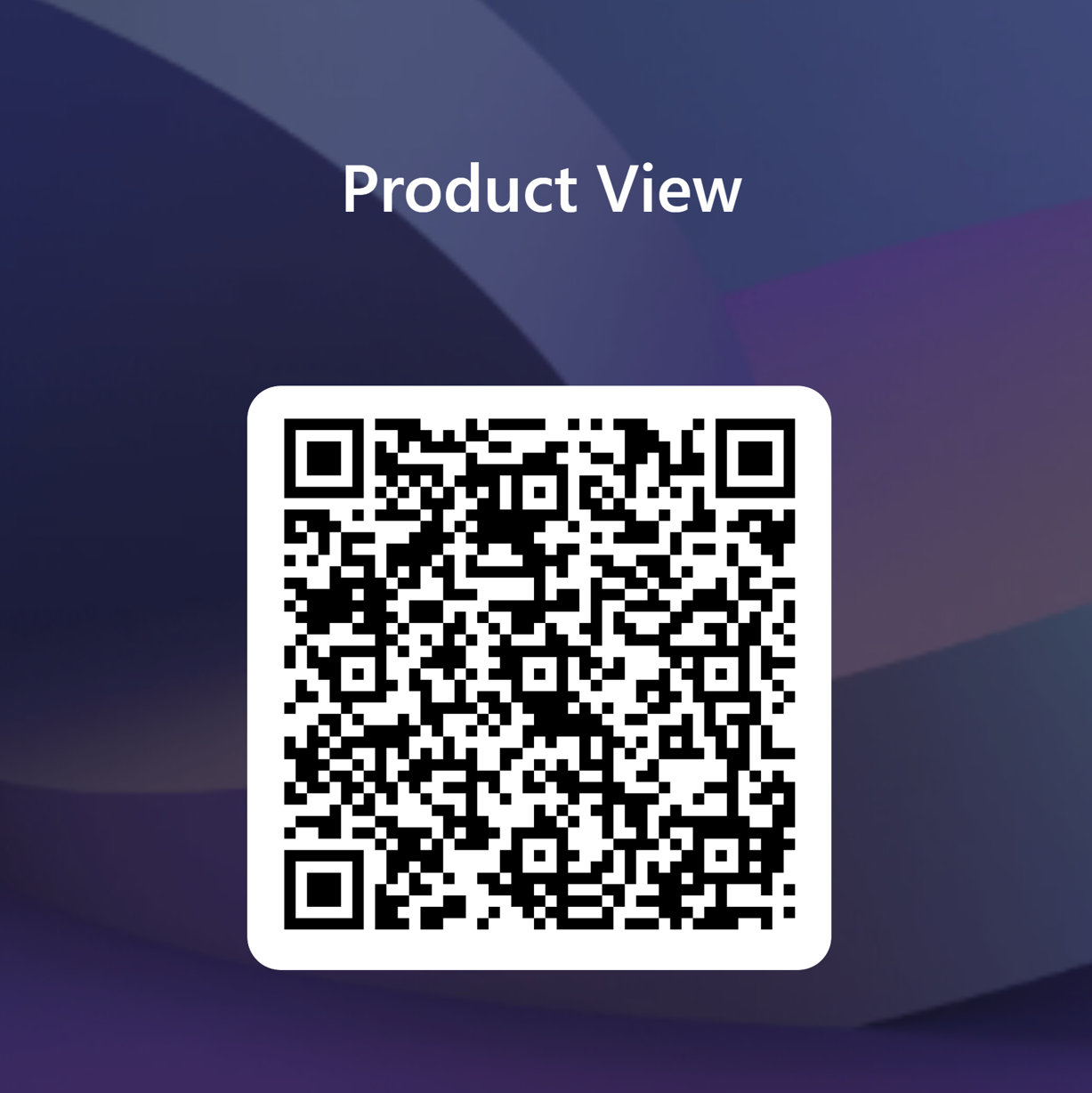 1/11/2024
6
Thank you!
1/11/2024
7